Family – IN Balance or imbalanced
Colossians 3:18-21; Ephesians 5:22-6:4
歌 羅 西 書 3:18-21; 以 弗 所 書 5:22-6:4
Family is a ever-changing dynamic that requires constant change and adjustment from each member.
Marriage
Family with kids
Family with teenagers
Empty Nest
In-laws
Colossians 3:18-21 New International Version (NIV)
18 Wives, submit yourselves to your husbands, as is fitting in the Lord.
19 Husbands, love your wives and do not be harsh with them.
20 Children, obey your parents in everything, for this pleases the Lord.
21 Fathers,[a] do not embitter your children, or they will become discouraged.
歌 羅 西 書 3:18-21  (CUVS)
18 你 们 作 妻 子 的 ， 当 顺 服 自 己 的 丈 夫 ， 这 在 主 里 面 是 相 宜 的 。
19 你 们 作 丈 夫 的 ， 要 爱 你 们 的 妻 子 ， 不 可 苦 待 他 们 。
20 你 们 作 儿 女 的 ， 要 凡 事 听 从 父 母 ， 因 为 这 是 主 所 喜 悦 的 。
21 你 们 作 父 亲 的 ， 不 要 惹 儿 女 的 气 ， 恐 怕 他 们 失 了 志 气 。
Historical Context
Colossians and Ephesians written from Rome 60-64 A.D.
After Paul’s missionary journeys, maybe in-house arrest in Rome.
Colossians – mostly positive in tone, encouraging church in Colossae to remember Christ as the true head of the church and not be swayed by “wisdom” of the world.
Ephesians - Emphasis is teaching on the Unity of the church; Unity under God for all who are believers; Unity in diversity of our gifts.
Ephesians 5:22-6:4 New International Version (NIV)
22 Wives, submit yourselves to your own husbands as you do to the Lord.23 For the husband is the head of the wife as Christ is the head of the church, his body, of which he is the Savior. 24 Now as the church submits to Christ, so also wives should submit to their husbands in everything.
25 Husbands, love your wives, just as Christ loved the church and gave himself up for her
以 弗 所 書 5:22-6:4  (CUVS)
22 你 们 作 妻 子 的 ， 当 顺 服 自 己 的 丈 夫 ， 如 同 顺 服 主 。
23 因 为 丈 夫 是 妻 子 的 头 ， 如 同 基 督 是 教 会 的 头 ； 他 又 是 教 会 全 体 的 救 主 。
24 教 会 怎 样 顺 服 基 督 ， 妻 子 也 要 怎 样 凡 事 顺 服 丈 夫 。
25 你 们 作 丈 夫 的 ， 要 爱 你 们 的 妻 子 ， 正 如 基 督 爱 教 会 ， 为 教 会 舍 己 。
26 to make her holy, cleansing[a] her by the washingwith water through the word, 27 and to present her to himself as a radiant church, without stain or wrinkle or any other blemish, but holy and blameless. 28 In this same way, husbands ought to love their wivesas their own bodies. He who loves his wife loves himself. 29 After all, no one ever hated their own body, but they feed and care for their body, just as Christ does the church— 30 for we are members of his body.
26 要 用 水 藉 着 道 把 教 会 洗 净 ， 成 为 圣 洁 ，
27 可 以 献 给 自 己 ， 作 个 荣 耀 的 教 会 ， 毫 无 玷 污 、 皱 纹 等 类 的 病 ， 乃 是 圣 洁 没 有 瑕 疵 的 。
28 丈 夫 也 当 照 样 爱 妻 子 ， 如 同 爱 自 己 的 身 子 ； 爱 妻 子 便 是 爱 自 己 了 。
29 从 来 没 有 人 恨 恶 自 己 的 身 子 ， 总 是 保 养 顾 惜 ， 正 像 基 督 待 教 会 一 样 ，
30 因 我 们 是 他 身 上 的 肢 体 （ 有 古 卷 在 此 有 ： 就 是 他 的 骨 他 的 肉 ） 。
31 “For this reason a man will leave his father and mother and be united to his wife, and the two will become one flesh.”[b] 32 This is a profound mystery—but I am talking about Christ and the church. 33 However, each one of you also must love his wife as he loves himself, and the wife must respect her husband.
31 为 这 个 缘 故 ， 人 要 离 开 父 母 ， 与 妻 子 连 合 ， 二 人 成 为 一 体 。
32 这 是 极 大 的 奥 秘 ， 但 我 是 指 着 基 督 和 教 会 说 的 。
33 然 而 ， 你 们 各 人 都 当 爱 妻 子 ， 如 同 爱 自 己 一 样 。 妻 子 也 当 敬 重 他 的 丈 夫 。
6 Children, obey your parents in the Lord, for this is right. 2 “Honor your father and mother”—which is the first commandment with a promise—3 “so that it may go well with you and that you may enjoy long life on the earth.”[c]
4 Fathers,[d] do not exasperate your children; instead, bring them up in the training and instruction of the Lord.
6 你 们 作 儿 女 的 ， 要 在 主 里 听 从 父 母 ， 这 是 理 所 当 然 的 。
2-3 要 孝 敬 父 母 ， 使 你 得 福 ， 在 世 长 寿 。 这 是 第 一 条 带 应 许 的 诫 命 。
4 你 们 作 父 亲 的 ， 不 要 惹 儿 女 的 气 ， 只 要 照 着 主 的 教 训 和 警 戒 养 育 他 们 。
Observations
Who are the three groups of people addressed?
	  Men women, children
What are the four different roles? 
	wife, husband, children, father.
How many verses were devoted to each group?
Wives - 1 verse in Col and 3 verses Eph
Men – 2 verses in Col, 9 verses in Eph
Children – 1 verse in Col, 3 in Eph.
Men were addressed about two roles – husband and father. 
Who does Paul hold more accountability?  Men and Fathers
Colossians 3:18 New International Version (NIV)
18 Wives, submit yourselves to your husbands, as is fitting in the Lord.
Ephesians 5:22 New International Version (NIV)
22 Wives, submit yourselves to your own husbands as you do to the Lord.
歌 羅 西 書 3:18  (CUVS)
18 你 们 作 妻 子 的 ， 当 顺 服 自 己 的 丈 夫 ， 这 在 主 里 面 是 相 宜 的 。
以 弗 所 書 5:22  (CUVS)
22 你 们 作 妻 子 的 ， 当 顺 服 自 己 的 丈 夫 ， 如 同 顺 服 主 。
Biblical submission is . . .
actually directed  and applied to everyone in the church.
Eph 5:21 Submit to one another out of reverence for Christ.
to the Lord ultimately Eph 5:21
commanded as an act of the individual towards someone else, not as an act of subjugation of one upon another.  I.e. it is the act of someone choosing to be subject, not an act of leadership upon another.
Submission is exemplified in the Trinity
Father
Father
GOD
GOD
Son
Holy Spirit
Son
Holy Spirit
WIVES
Submit to your husbands
Submission is a wife giving respect towards her husband, respecting his role, his responsibility as the leader, as the head of the home. v. 23
Submission is a picture of the church’s relationship with Christ. vs. 23, 24
Submission is to the Christ’s Lordship in your life which also means learning to submit to your husband.
Biblical submission does not mean . . .  (John Piper, Desiring God)
You have to agree with your husband on everything
You leave your brain at the wedding altar, that you have no input any more.
You do not try to influence your husband: it is not passivity.
You are Inferior to your husband.  He is not superior to you.
God
Father
Marriage
GOD
Husband
Son
Wife
Holy Spirit
Ephesians 5:24 New International Version (NIV)
24 Now as the church submits to Christ, so also wives should submit to their husbands in everything.
以 弗 所 書 5:22-6:4  (CUVS)
24 教 会 怎 样 顺 服 基 督 ， 妻 子 也 要 怎 样 凡 事 顺 服 丈 夫 。
In “EVERYTHING?!!!!
“As fitting in the Lord.” Col 3:18, “As the church submits to Christ.” Eph 5:24
Not submitting to sin, criminal behavior, or physical abuse.
Ultimately, Christ is your Lord.  If your husband is asking you to do something morally wrong, he has put himself outside of the chain of command that is “in the Lord.”
Acts 5:29 When told by the religious authorities not to preach anymore about Jesus, Peter replied “We must obey God rather than men!”
Colossians 3:19 New International Version (NIV)
19 Husbands, love your wives and do not be harsh with them.
Ephesians 5:25 New International Version (NIV)
25 Husbands, love your wives, just as Christ loved the church and gave himself up for her
歌 羅 西 書 3:19  (CUVS)
19 你 们 作 丈 夫 的 ， 要 爱 你 们 的 妻 子 ， 不 可 苦 待 他 们 。
以 弗 所 書 5:22-6:4  (CUVS)
25 你 们 作 丈 夫 的 ， 要 爱 你 们 的 妻 子 ， 正 如 基 督 爱 教 会 ， 为 教 会 舍 己 。
Husbands – 
Love your wives
Not being harsh to them or be the domineering one.
Another intepretation is causing them to be bitter, making them bitter, make them ugly.
To love your wife is to . .  .
Follow the example of Christ for his church
Sacrificial giving of self vs 25
Gave himself up for her to be clean. v. 26
To make her beautiful v. 27
How are you encouraging your wife?
How are you helping to blossom in her gifts, her talents, her ministry?
Take care of wife just like care of self.
Love like you love yourself.
Loving your wife also involves submission.
Ephesians 5:33
 33 However, each one of you also must love his wife as he loves himself, and the wife must respect her husband.
以 弗 所 書 5:33  (CUVS)
33 然 而 ， 你 们 各 人 都 当 爱 妻 子 ， 如 同 爱 自 己 一 样 。 妻 子 也 当 敬 重 他 的 丈 夫 。
Love and Repect – 
Both husbands and wives want both love AND respect
Wives want to know they are loved
Husbands want to know they are respected.
Marriage out of Balance
What if my marriage is hopeless and difficult?  I want to give up.
 Things to consider:
Marriage inherently is difficult.  Two different people merging their lives together.
Thriving Despite – “I’ve got one life to live, and I will live it as well as I can no matter the difficulties that come. 
(“Thriving Despite a Difficult Marriage” by Michael Misja and Chuck Misja)
Hope, you have to hold out hope that your marriage can heal. No  hope leads to darkness, bitterness, unforgiveness and a life of miserable existence.
It’s not about your self-fulfillment, and forgetting about your spouse.  “I’m going to live my life and fulfill myself, and you go live yours.” No, that’s selfishness.
It’s about developing Wisdom – a change of heart and thinking.
Marriage means partnering with God. 
Marriage is bigger than your own needs and satisfaction.  
Marriage requires honesty – being truthful about yourself, your spouse, your marriage, your weakness, your spouse’s weakness.
Realize that the real battle ground is your heart, not your marriage. 


Perhaps by accepting what you can’t change, and grieving the loss, you may become free to focus on the future and on what is possible.
Colossians 3:20 New International Version (NIV)
20 Children, obey your parents in everything, for this pleases the Lord.
Ephesians 6:1 
Children, obey your parents in the Lord, for this is right.
歌 羅 西 書 3:20  (CUVS)
20 你 们 作 儿 女 的 ， 要 凡 事 听 从 父 母 ， 因 为 这 是 主 所 喜 悦 的 。
以 弗 所 書 6:1  (CUVS)
你 们 作 儿 女 的 ， 要 在 主 里 听 从 父 母 ， 这 是 理 所 当 然 的 。
Colossians 3:20 New International Version (NIV)
20 Children, obey your parents in everything, for this pleases the Lord.
Ephesians 6:1-3
Children, obey your parents in the Lord, for this is right. 2 “Honor your father and mother”—which is the first commandment with a promise—3 “so that it may go well with you and that you may enjoy long life on the earth.”[c]
Children 
Obey your parents in everything
In everything?  YES, well, not everything . . . 
Operating words “Pleases the Lord”, “in the Lord” – Same application as the wife.
Not criminal or morally wrong.
Christ is your Lord.  Obey God rather than men.
Honor your father and your mother
There a promise: It may go well with you and you may enjoy long life.
Colossians 3:21 New International Version (NIV)
21 Fathers,[a] do not embitter your children, or they will become discouraged.
Ephesians 6:4 New International Version (NIV)
4 Fathers,[d] do not exasperate your children; instead, bring them up in the training and instruction of the Lord.
歌 羅 西 書 3:21  (CUVS)
21 你 们 作 父 亲 的 ， 不 要 惹 儿 女 的 气 ， 恐 怕 他 们 失 了 志 气 
以 弗 所 書 6:4  (CUVS)
4 你 们 作 父 亲 的 ， 不 要 惹 儿 女 的 气 ， 只 要 照 着 主 的 教 训 和 警 戒 养 育 他 们 。
Fathers – (and mothers) 
(Note in Greek Patriarch can also include mother, even though father is only addresed.)
 Do not aggravate your children - Poor discipline methods
Excessive – punishment is excessive compare to the office.
Inconsistent – punishment one day, but day before it was okay.
Unexplained – No explanation why the offense was wrong or no warning. 
Unforgiving – Keeping the child under the parent’s cloud of discipline.
Humiliating – aim to shame and belittle with no encouragement or praise for what may have been done right, especially in front of others.
Fathers – (and mothers) 
(Note in Greek Patriarch can also include mother, even though father is only addresed.)
 Do no dishearten them
Fathers – (and mothers) 
(Note in Greek Patriarch can also include mother, even though father is only addresed.)
 Do no dishearten them
Celebrate and encourage them with their small victories
Don’t use your love as a tool to motivate them.
Always encourage, otherwise, they will always think they are not good enough, verbal abuse.
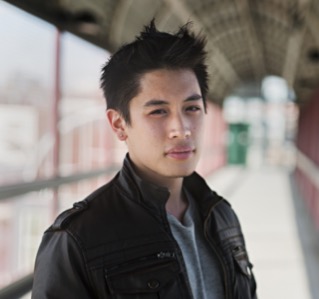 Zach Hing, YouTube
Instruct them in the Lord..
Nurture, love, fair discipline, encouragement
Teach them in relation to who they are in Christ. Their identity in Christ.
Give them perspective of their place in God’s Kingdom – How does God want me to serve Him and serve others.
Confession of a Christian Father-
My family’s all grown and the kids are all gone.  But if I had to do it all over again, this is what I would do.  I would love my wife more in front of my children.  I would laugh with my children more—at our mistakes and our joys. I would listen more, even to the littlest child. I would be more honest about my weaknessses, never pretending perfection.  I would pray differently for my family; instead of focusing on them, I’d focus on me.  I would do more things together with my children.  I would encourage them more and bestow more praise.  I would pay more attention to little things, like deeds and words of thoughtfulness.  And then, finally, If I had to do it all over again, I would share God more intimately with my family; every ordinary thing that happened in every ordinary day I would use to direct them to God.